2016 Nonroad Collaborative Work Group


1 November 2018
Local Conference Lines:

EPA Region 1 (Boston): 857-702-8290			EPA Region 2 (NYC): 347-384-7287
EPA Region 3 (Philadelphia): 484-352-3221			EPA Region 4 (Atlanta): 470-705-2279
EPA Region 5 (Chicago): 312-667-7115			EPA Region 6 (Dallas): 469-250-2701
EPA Region 7 (Kansas City): 913-608-8349			EPA Region 8 (Denver): 720-642-6536
EPA Region 9 (San Francisco): 628-246-1294			EPA Region 10 (Seattle): 206-800-4483
EPA RTP (Raleigh): 984-444-7480				Main line: 202-991-0477

Conference ID: 6926578
Meeting Agenda
Nonroad 2016 beta inventory
County-level comparisons of alpha and beta inventories

Nonroad 2016 v1 inventory
v1 timeline
Progress in Updating Geographic Allocations: Agriculture, Lawn & Garden, Recreational, Construction
Mark Janssen presentation

Other business
Nonroad beta inventory
EPA has compiled the 2016 beta nonroad inventory; 2023 and 2028 runs have been initiated

Following slides show maps of county-level differences between 2016 alpha and beta inventories
2016 alpha inventory: MOVES2014a with state-supplied data used in the 2014 NEI
2016 beta inventory: MOVES2014b with model defaults (no state-supplied data)

NOx emissions are presented here; additional maps by pollutant (CO, NH3, PM10, PM2.5, SO2, and VOC) are posted on the Inventory Collaborative Google Drive. For each pollutant and equipment category, four maps are provided: 
Output from the 2016 alpha inventory (map suffix “_2016fe”)
Output from the 2016 beta inventory (map suffix “_2016ff”)
Difference in tons between the beta and alpha inventories (map suffix “_2016ff_minus_2016fe”)
Percent difference between the beta and alpha inventories (map suffix “_2016ff_minus_2016fe_percent”)

Summary file comparing alpha and beta runs by state-SCC and by county also posted on Google Drive (“2016 beta nonroad comparison.xlsx”) 

Notes/Reminders: 
Results do not include California, Ground Support Equipment, or Oil Field Equipment
Technical reports describing the nonroad updates in MOVES2014b are posted on the MOVES website
2016 beta inventory: Agricultural Equipment
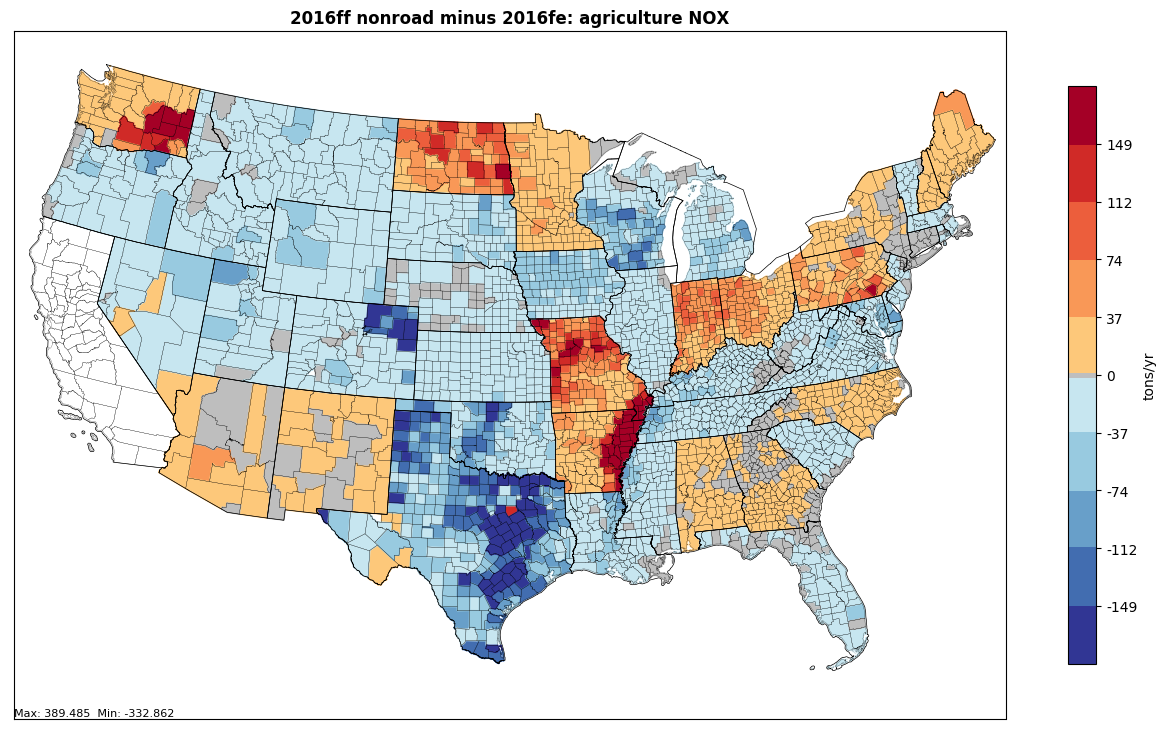 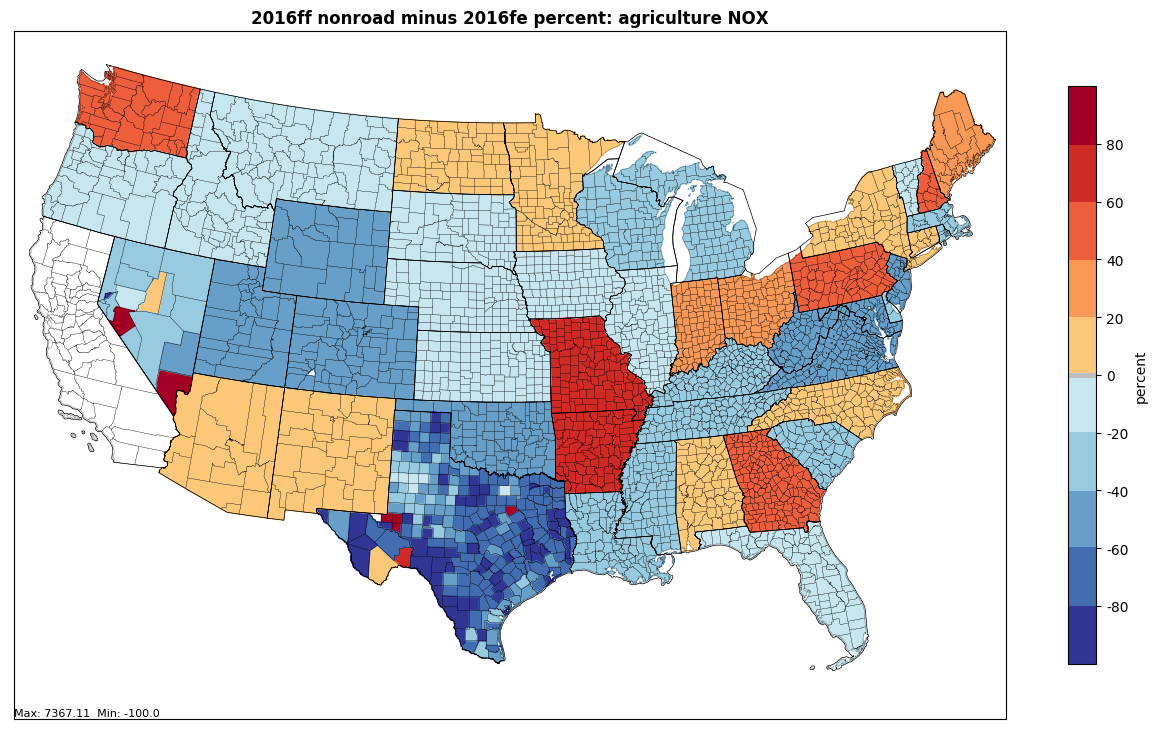 All SCCs: -6.17% difference
2016 beta inventory: Construction Equipment
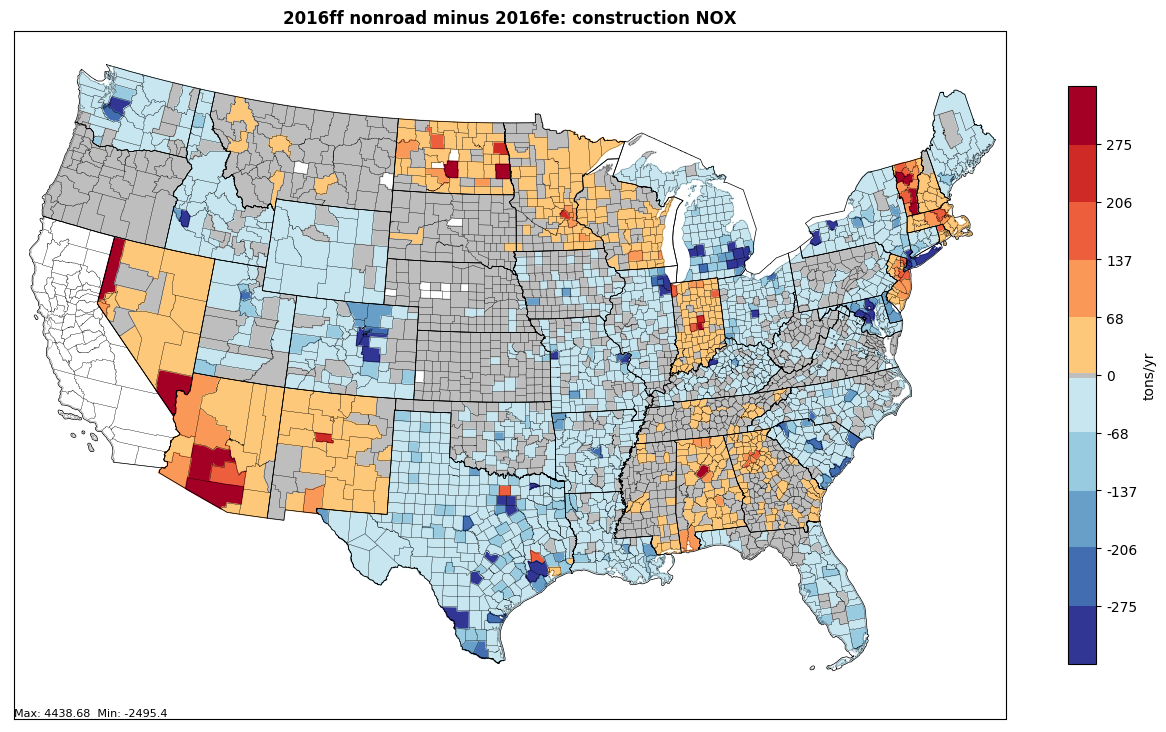 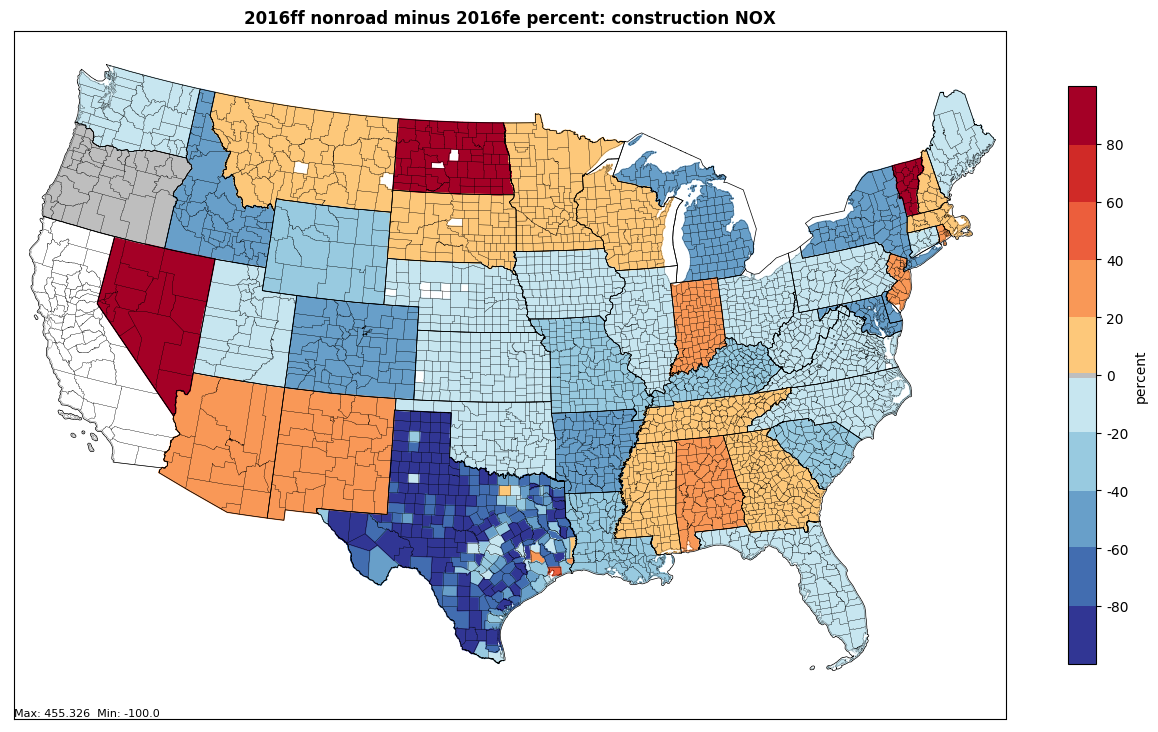 All SCCs: -10.42% difference
2016 beta inventory: Lawn & Garden Equipment
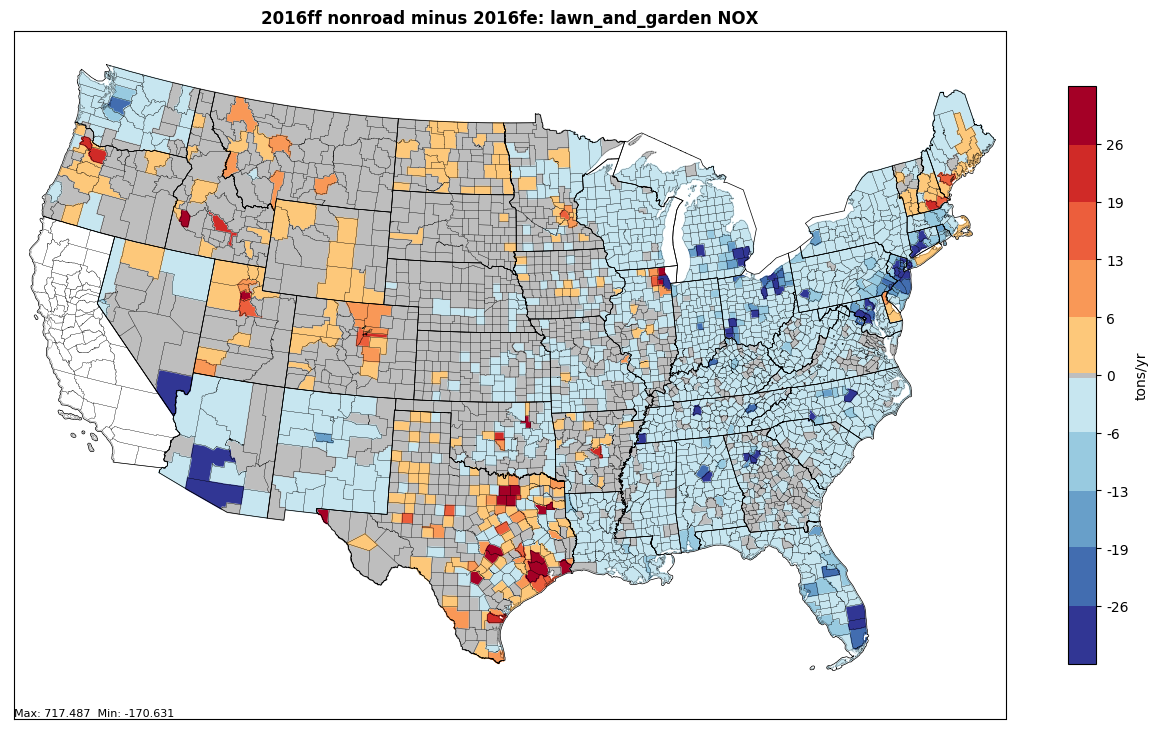 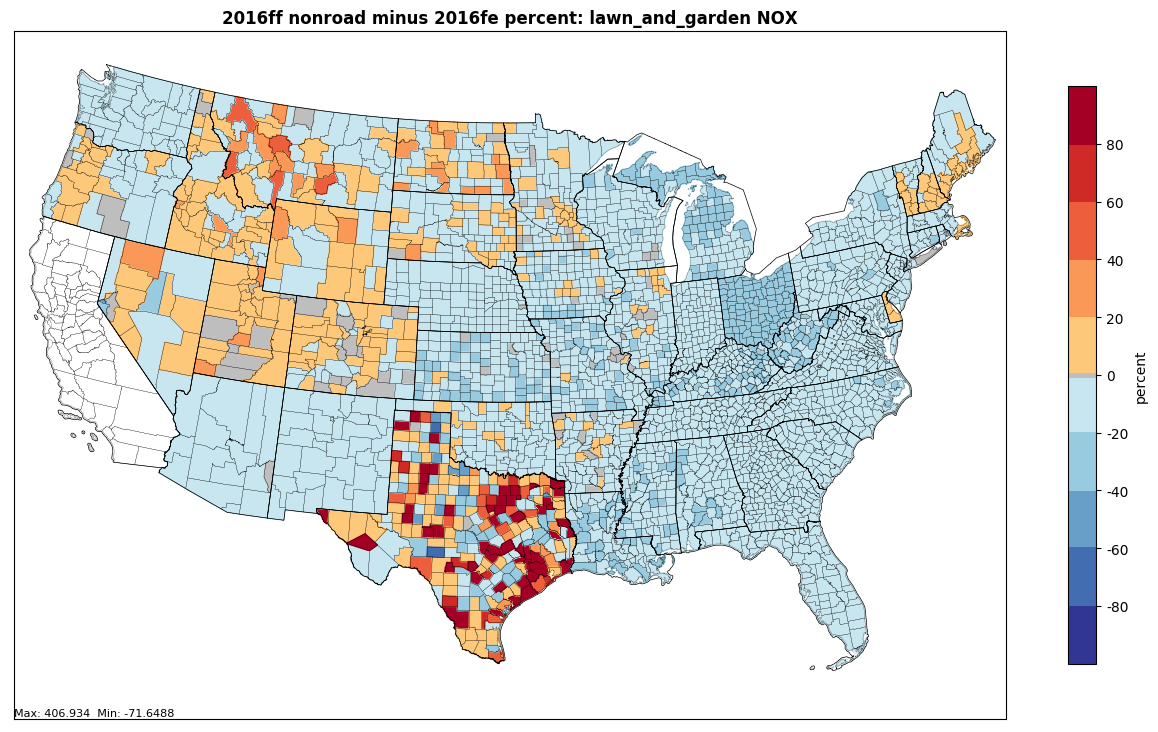 All SCCs: -2.21% difference
2016 beta inventory: Recreational Equipment
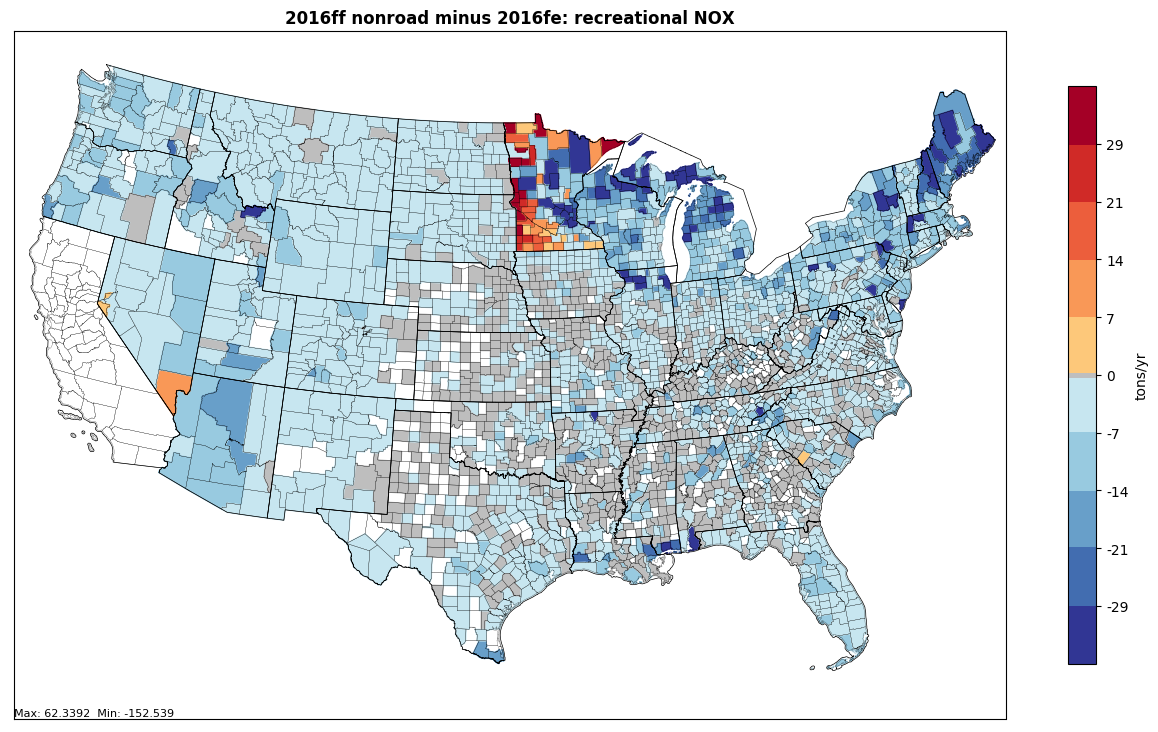 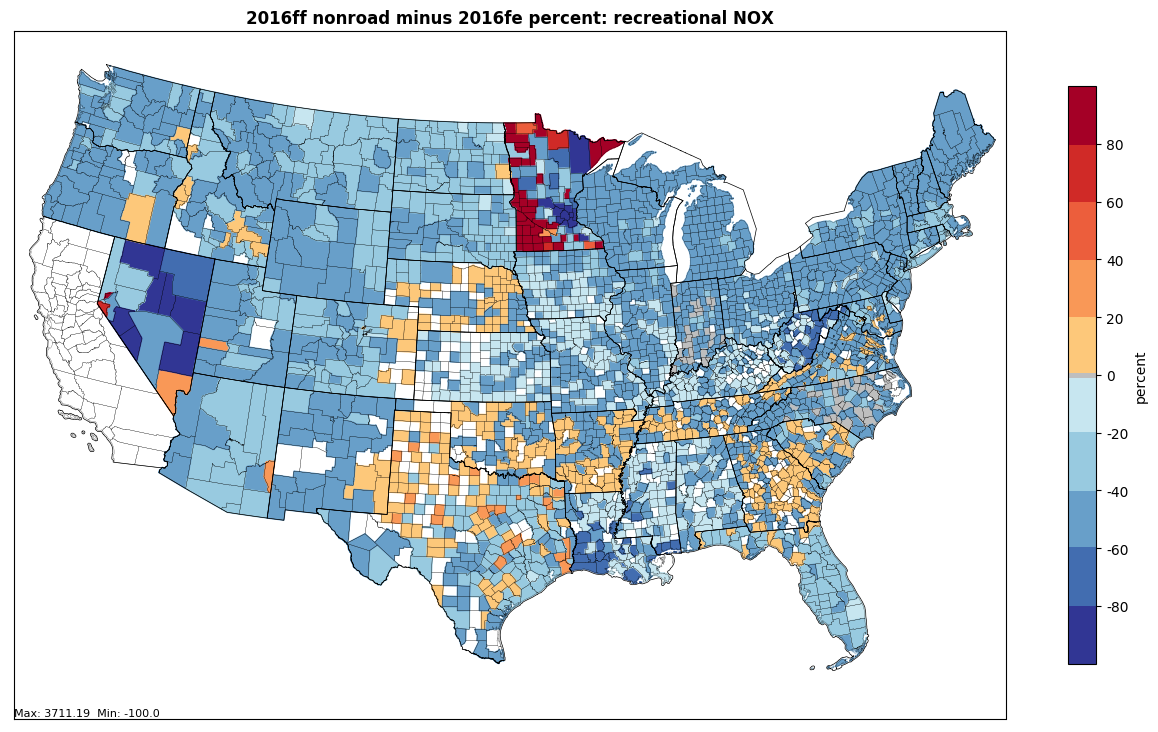 All SCCs: -42.01% difference
2016 beta inventory: Industrial Equipment
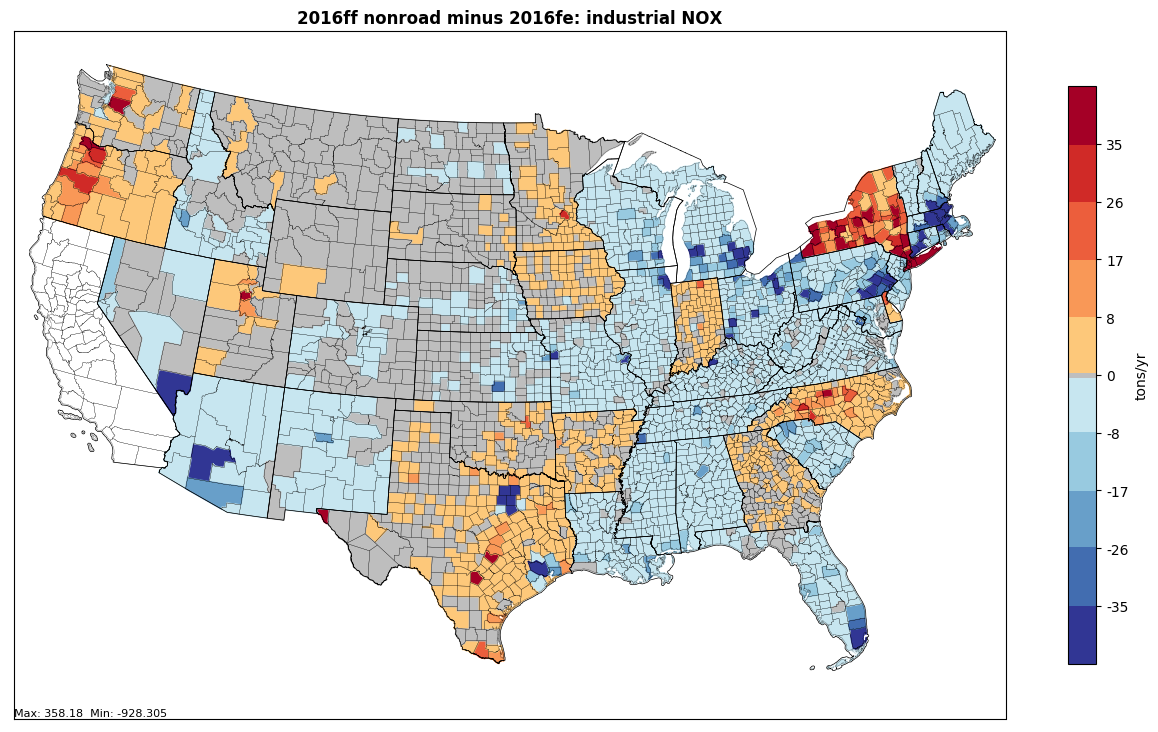 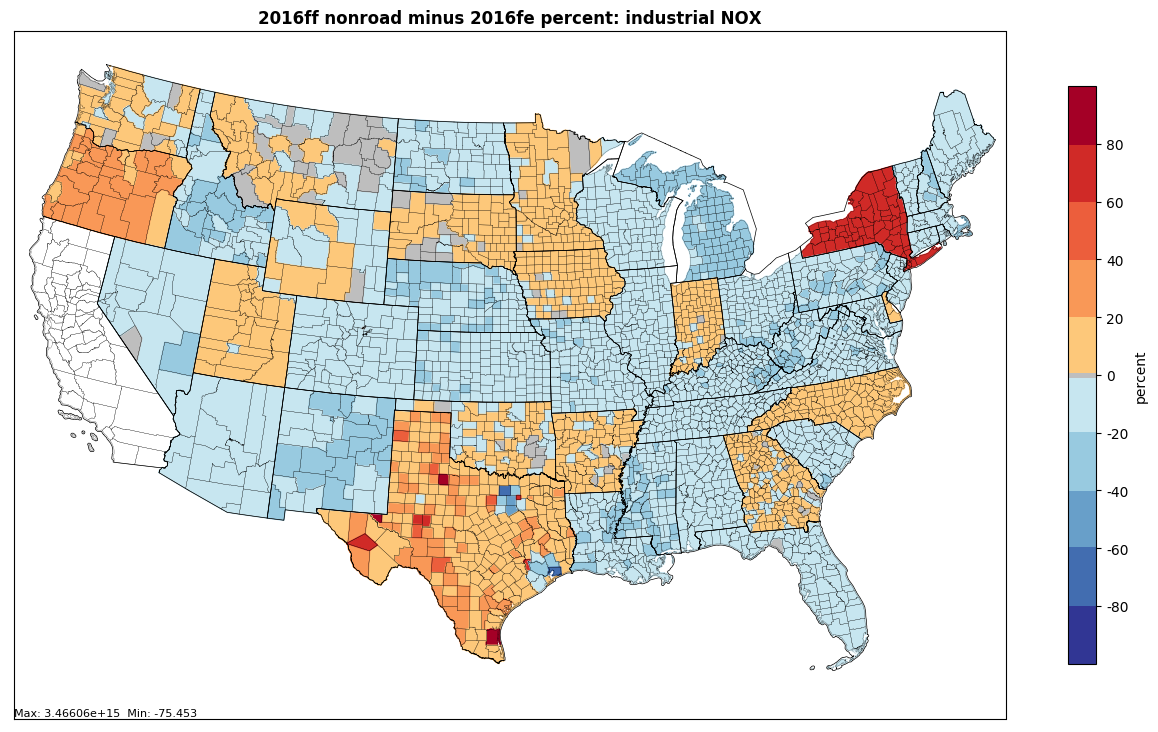 All SCCs: -4.26% difference
2016 beta inventory: Commercial Equipment
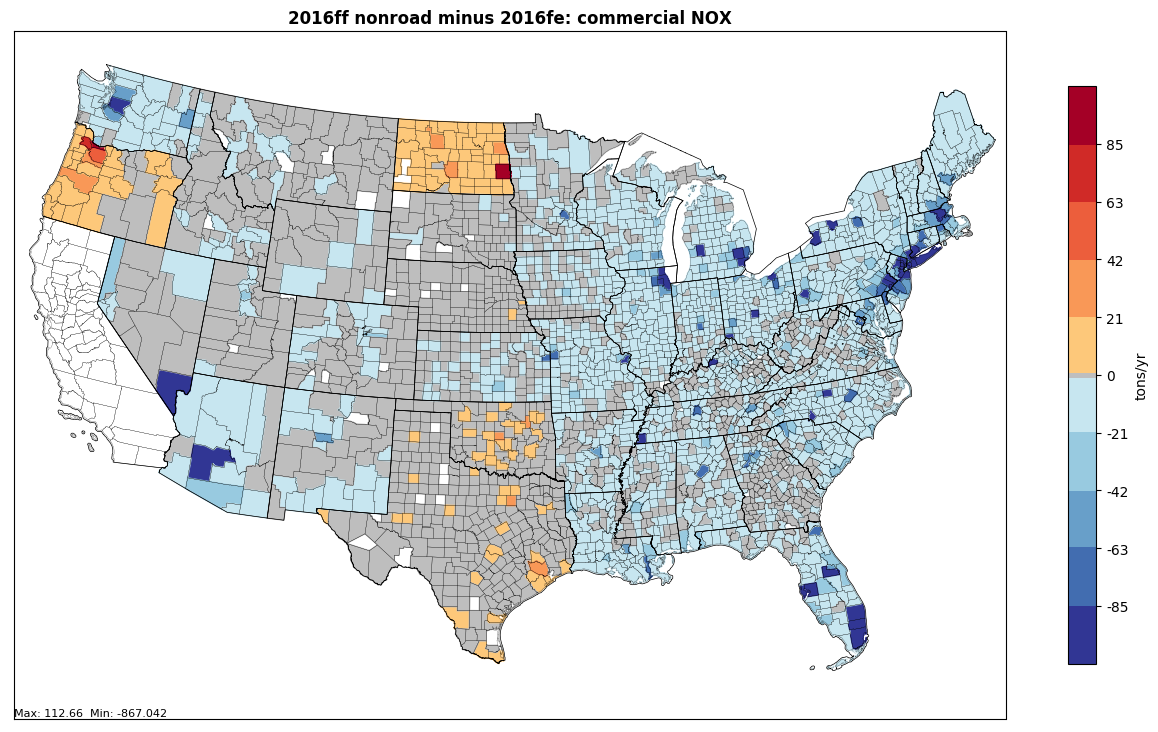 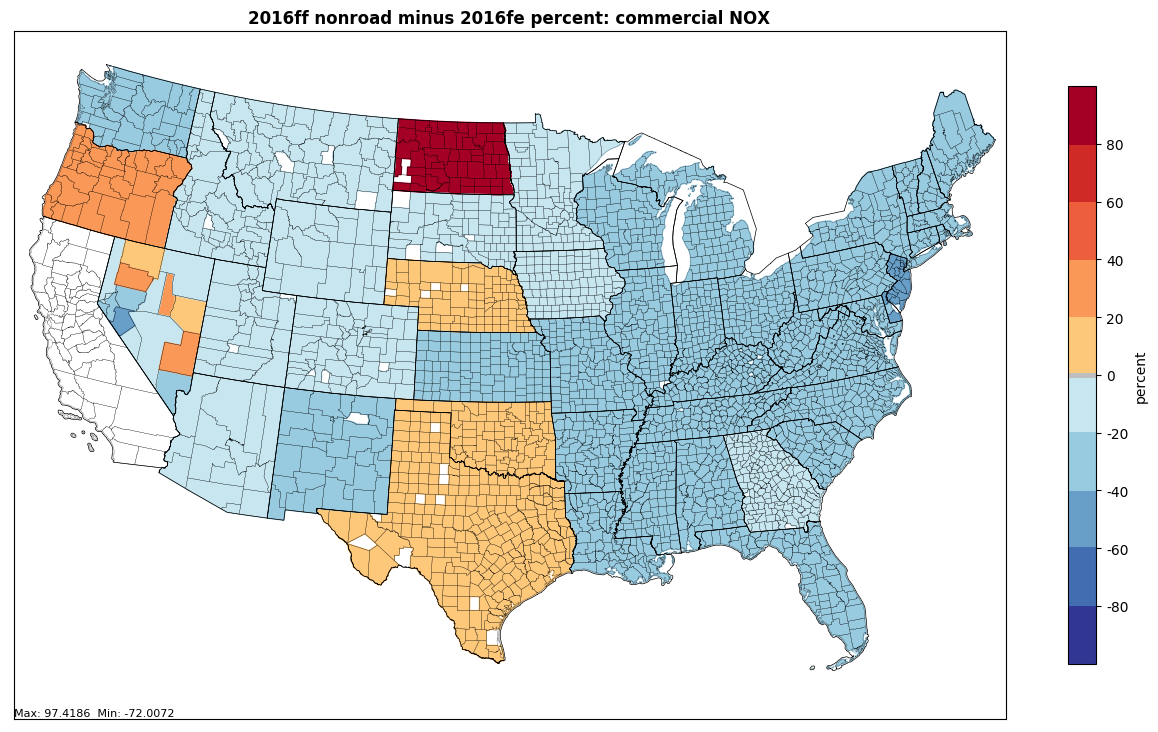 All SCCs: -22.38% difference
2016 beta inventory: Pleasure Craft
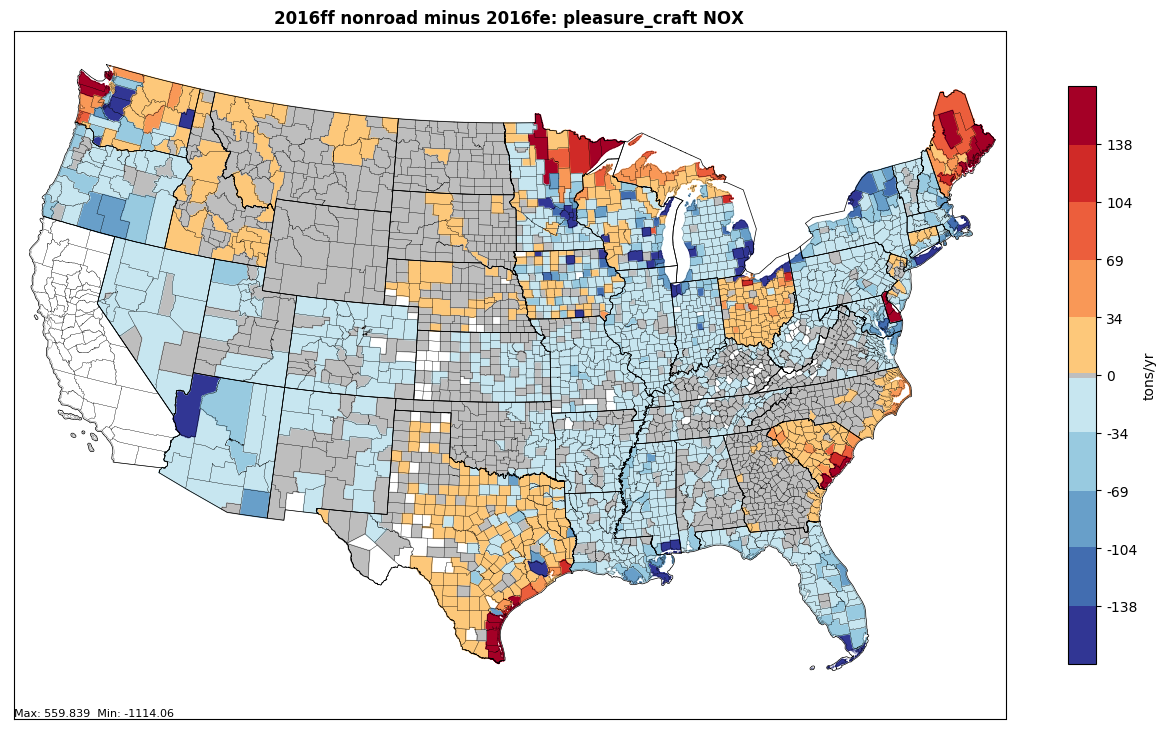 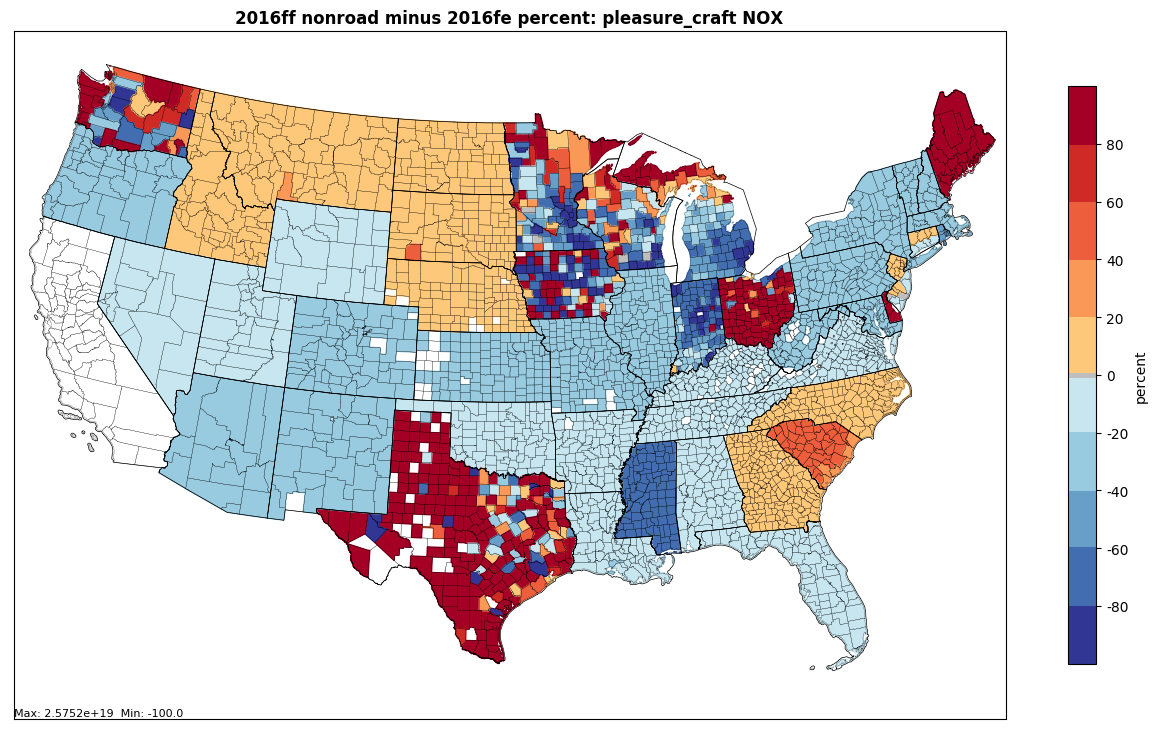 All SCCs: -15.49% difference
2016 beta inventory: Logging Equipment
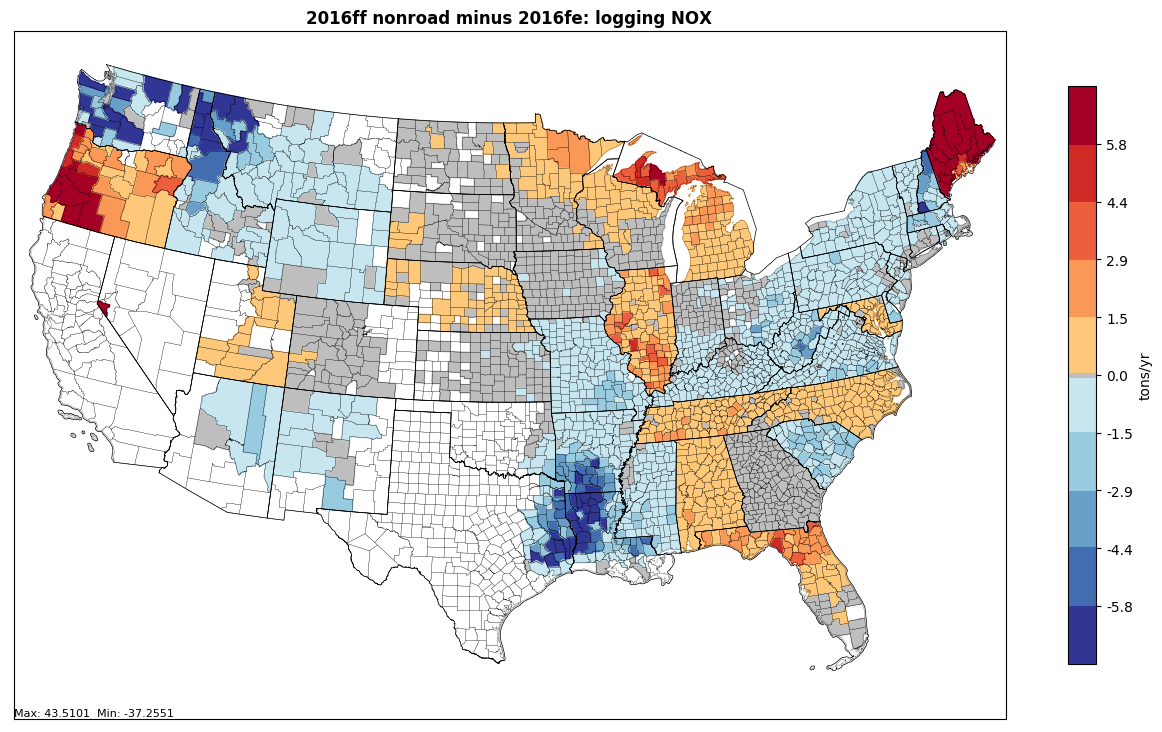 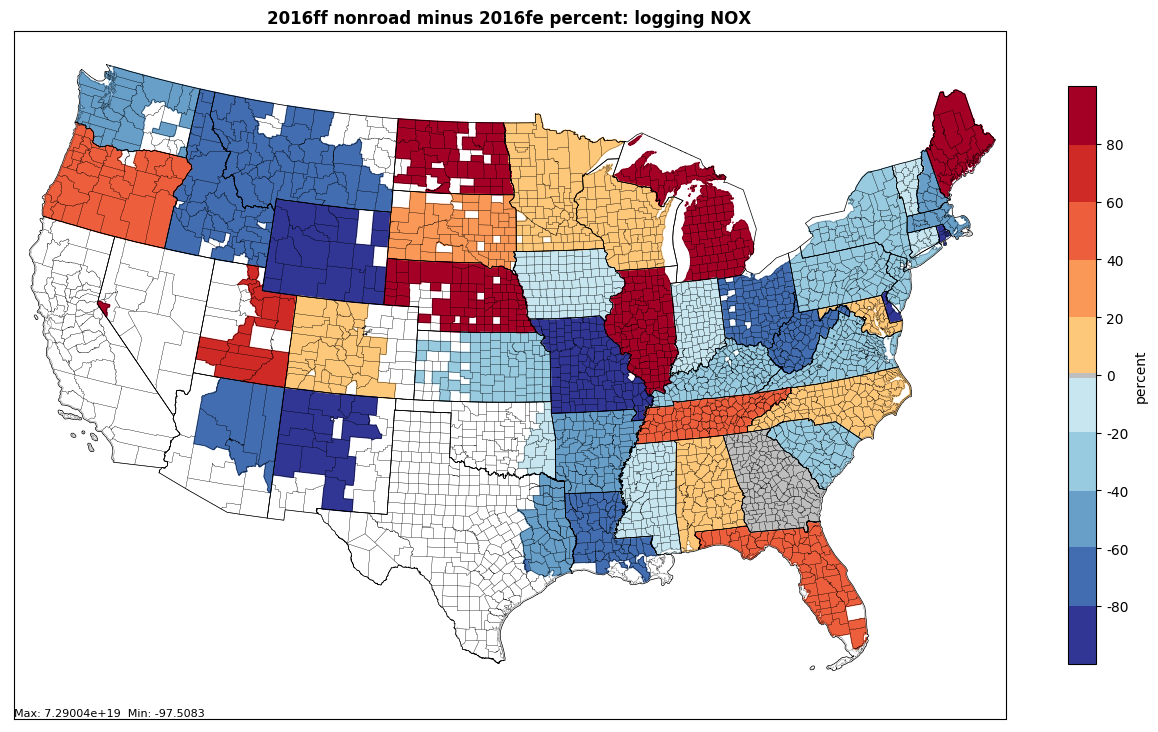 All SCCs: -6.78% difference
2016 beta inventory: Underground Mining Equipment
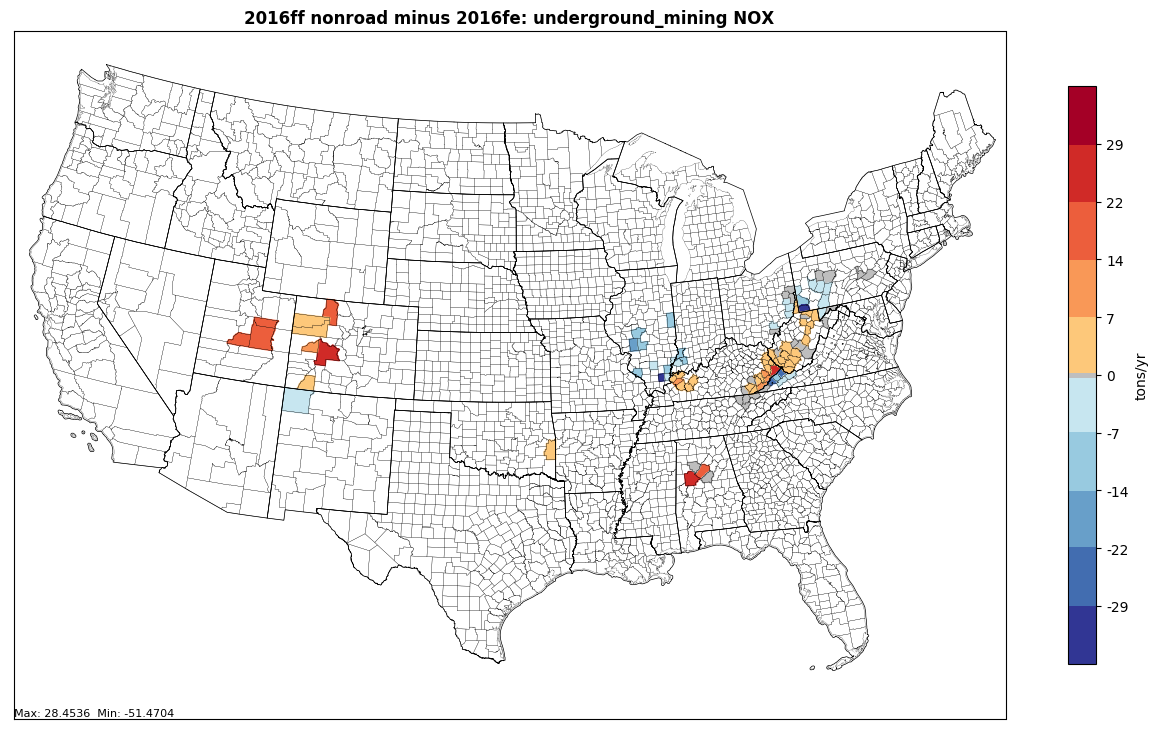 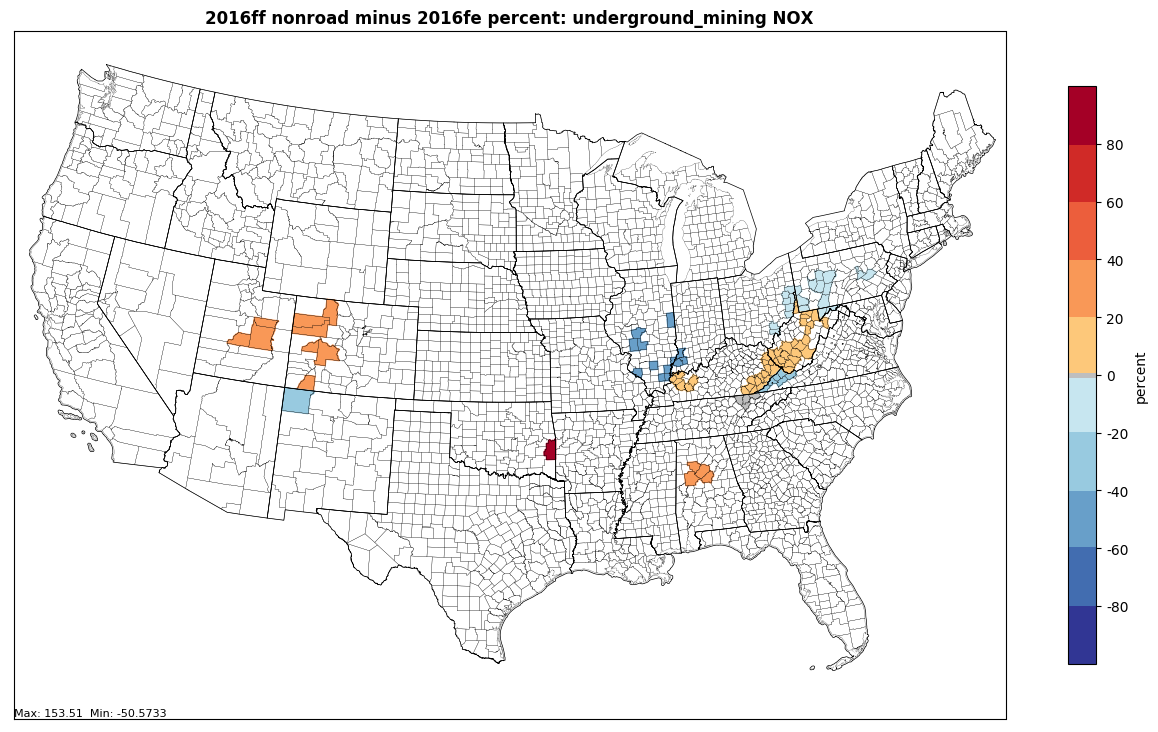 All SCCs: +1.07% difference
2016 beta inventory: Railway Maintenance Equipment
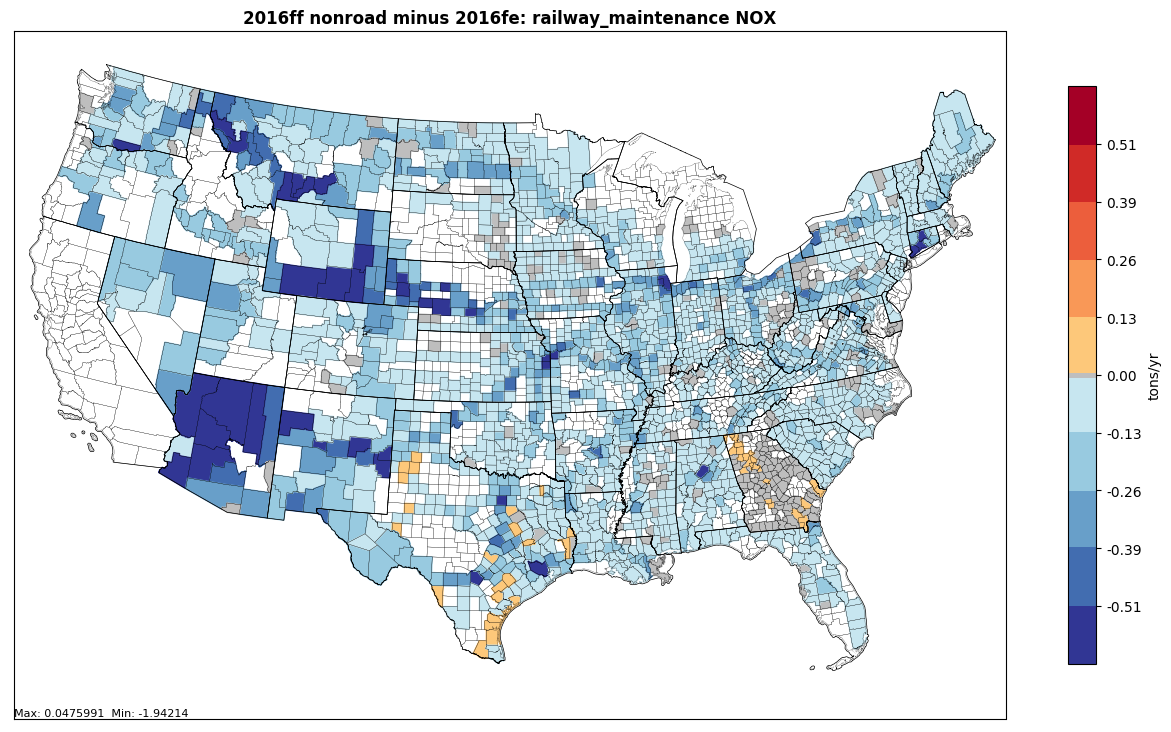 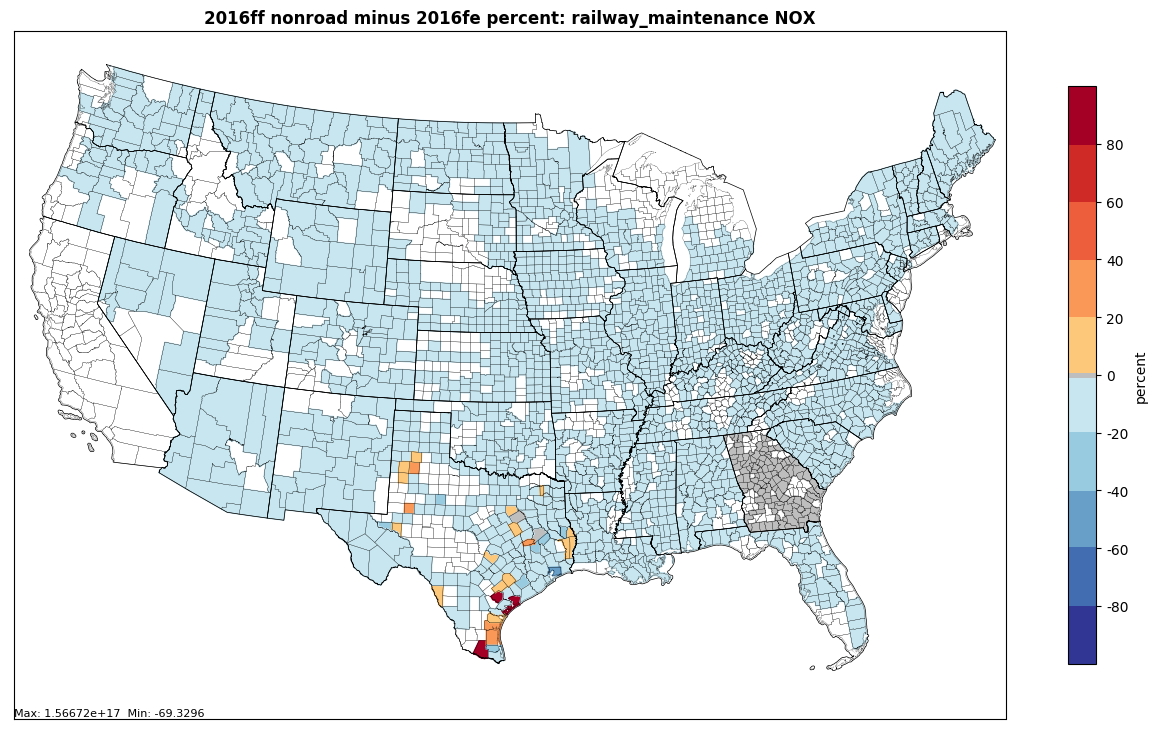 All SCCs: -10.18% difference
2016 beta inventory: Total Nonroad
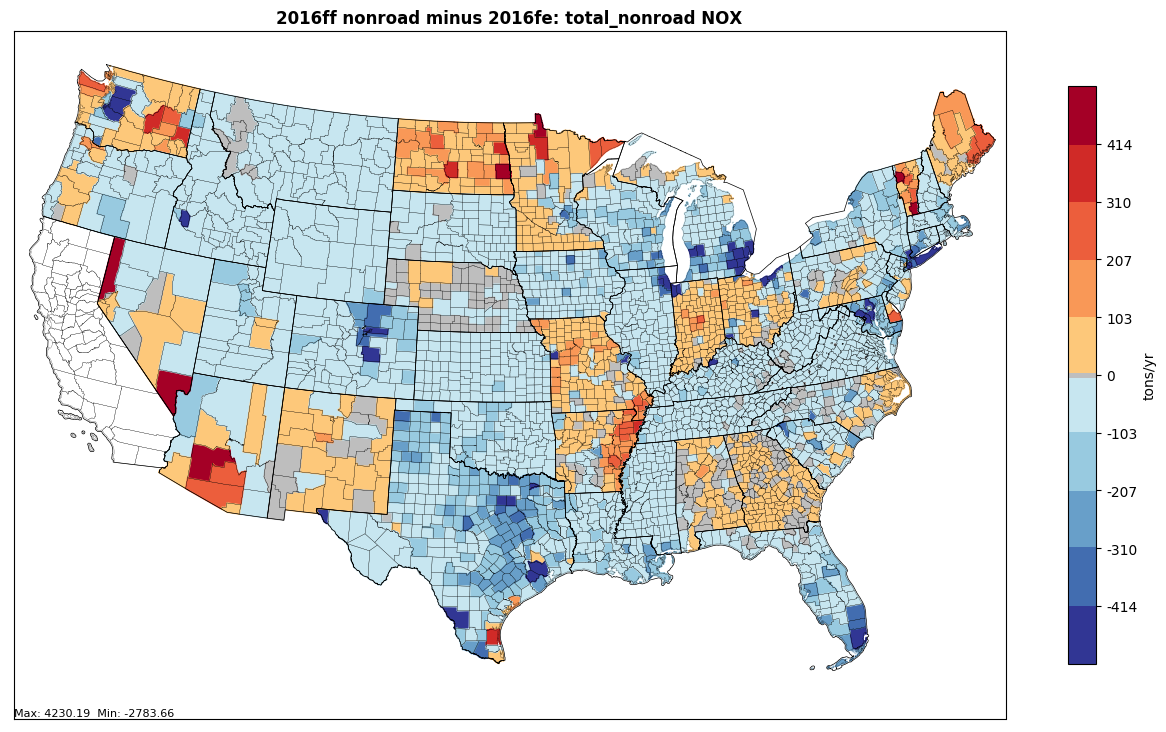 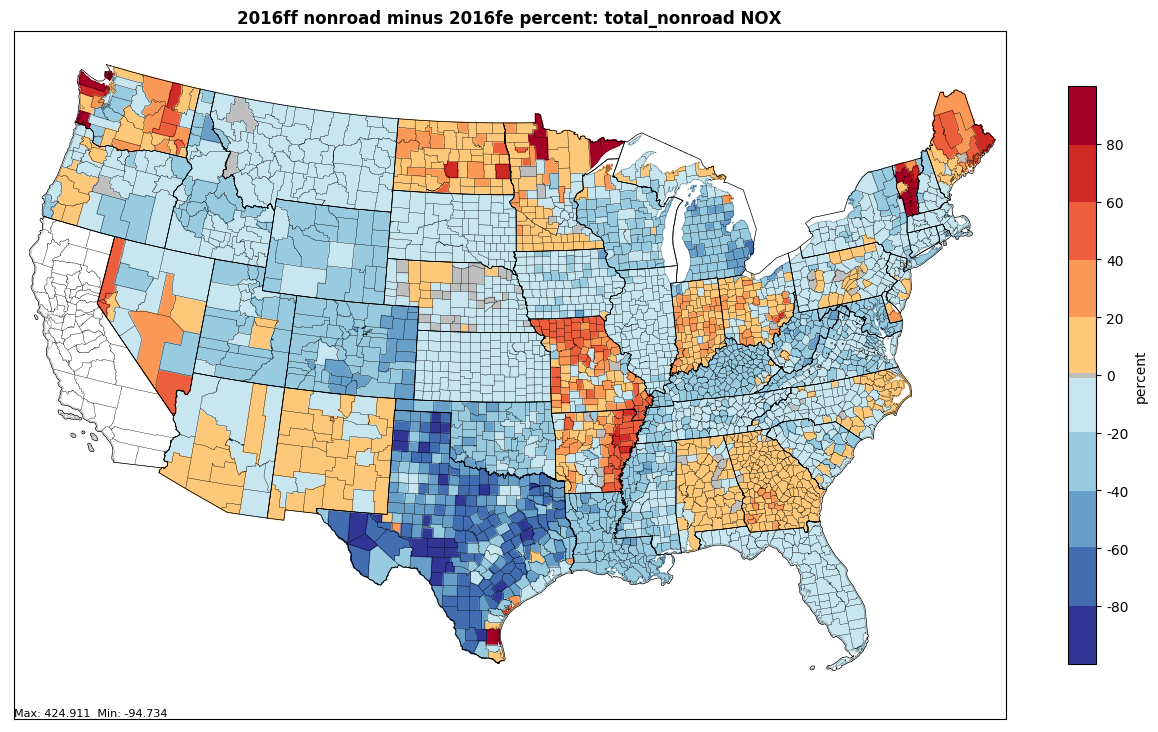 All SCCs: -10.31% difference
2016 beta inventory: Total Nonroad
Percent increase/decrease in nonroad NOx emissions (beta-alpha) by State
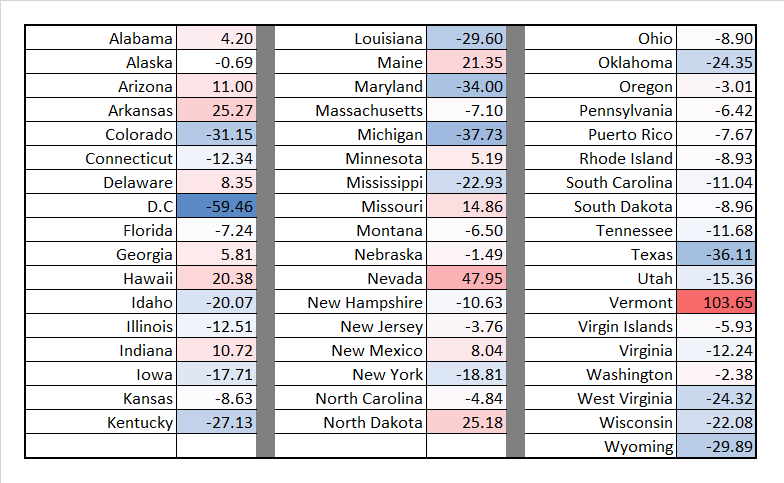 Nonroad v1 inventory
v1 Timeline
EPA planning to kick-off v1 model runs at the end of February

States planning to submit data should do so by January 15th 
Submissions should be sent to Sarah Roberts and Alison Eyth 

Work group’s geographic allocation updates should also be completed by January 15th

Progress in Updating Geographic Allocations
Agriculture

Lawn & Garden

Recreational

Construction
Other Business / Reminders
Questions and Discussion

Work Group meeting minutes and related files and links available on Work Group wiki:
	http://views.cira.colostate.edu/wiki/wiki/9179

Larger data files on Work Group Google Drive: https://drive.google.com/drive/folders/1Q3s1bqTXt3w2LAd5h-nJeUyMNnHnKjBy

Next meeting: November 29th @ 3:30pm EST

December meeting falls on December 27th. Move back one week to January 3rd?